ML and Society
Feb 22, 2022
Please have a face mask on
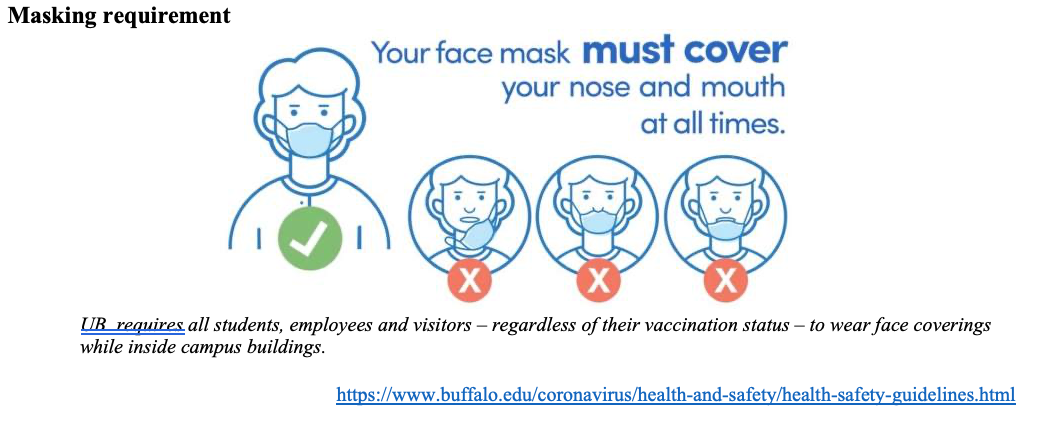 In-class meeting order
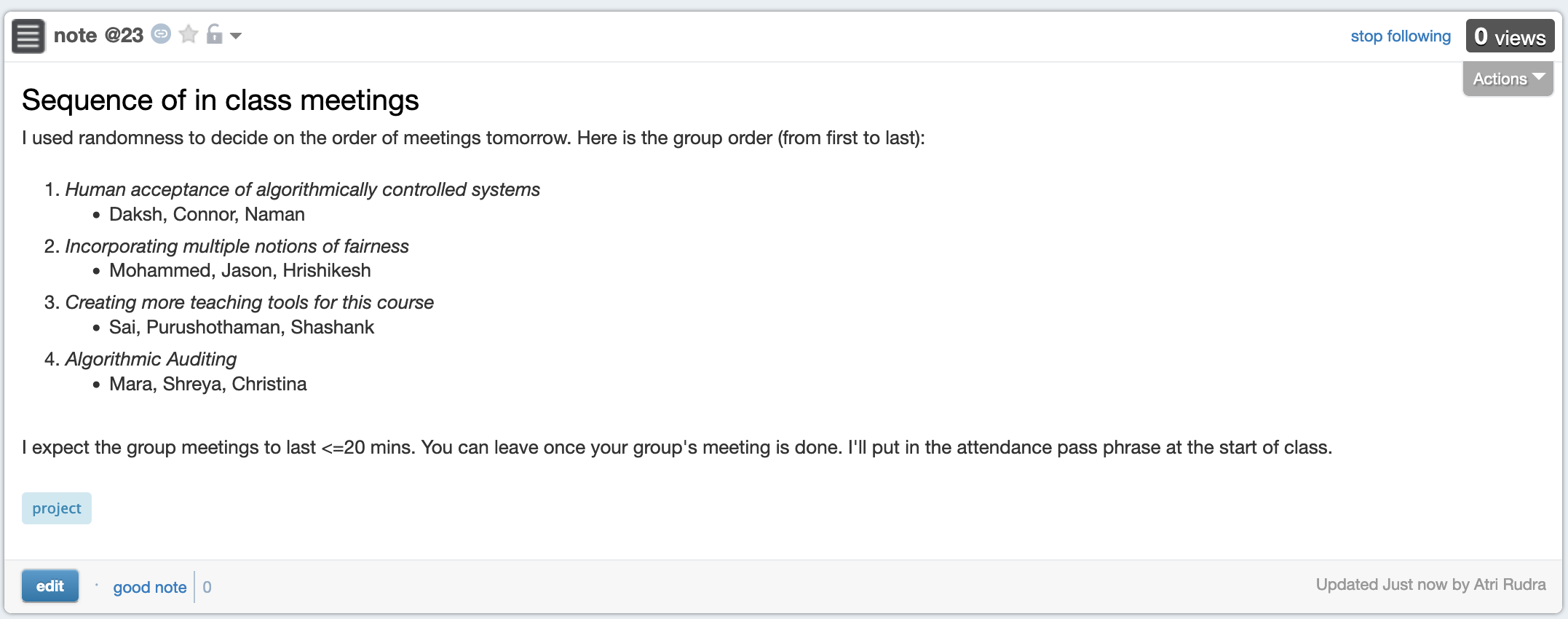 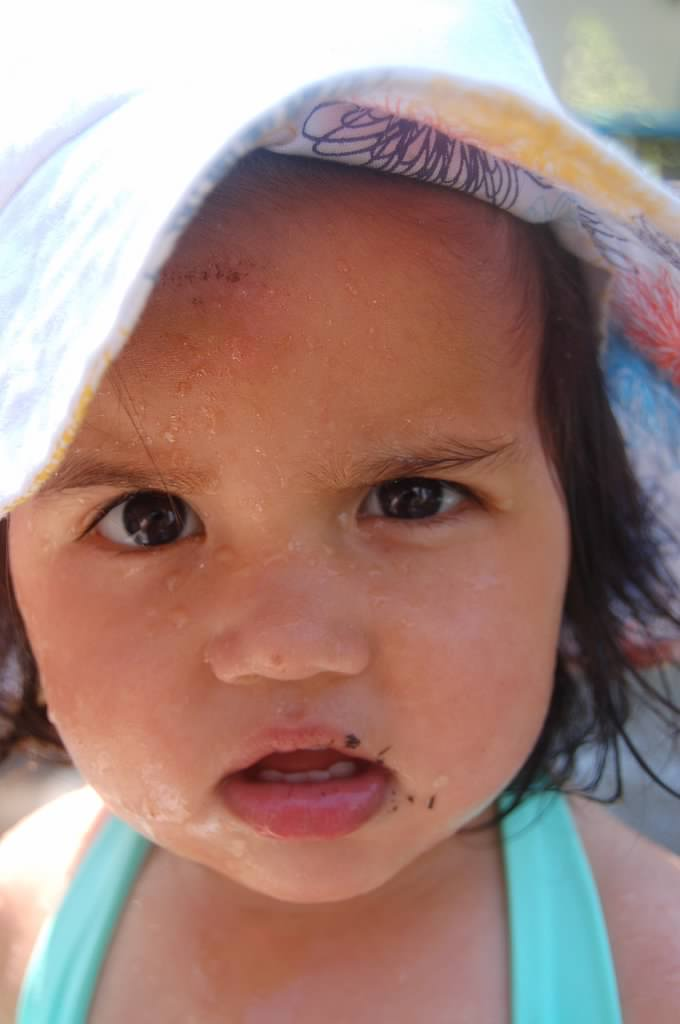 ?
Today’s pass phrase: Corinna Cortes
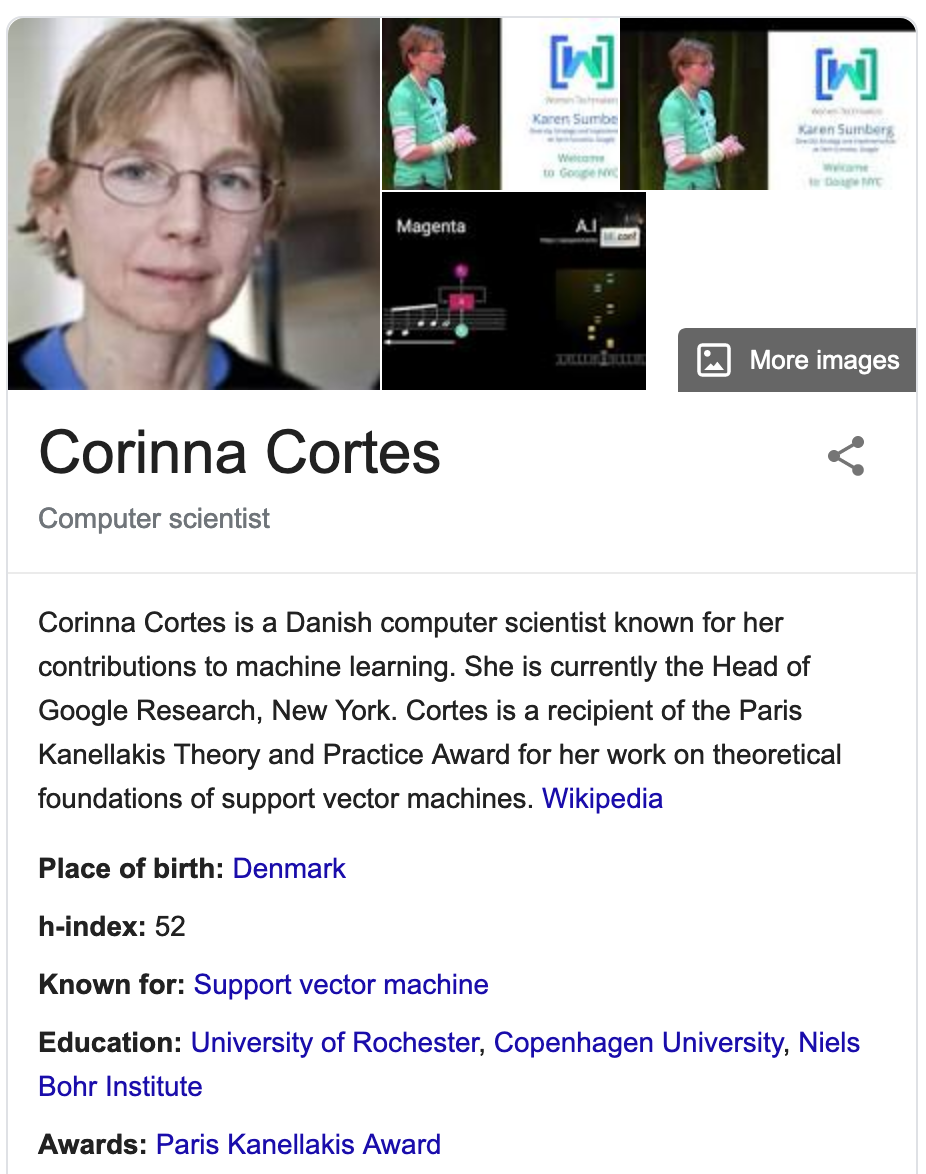 In-class meeting order
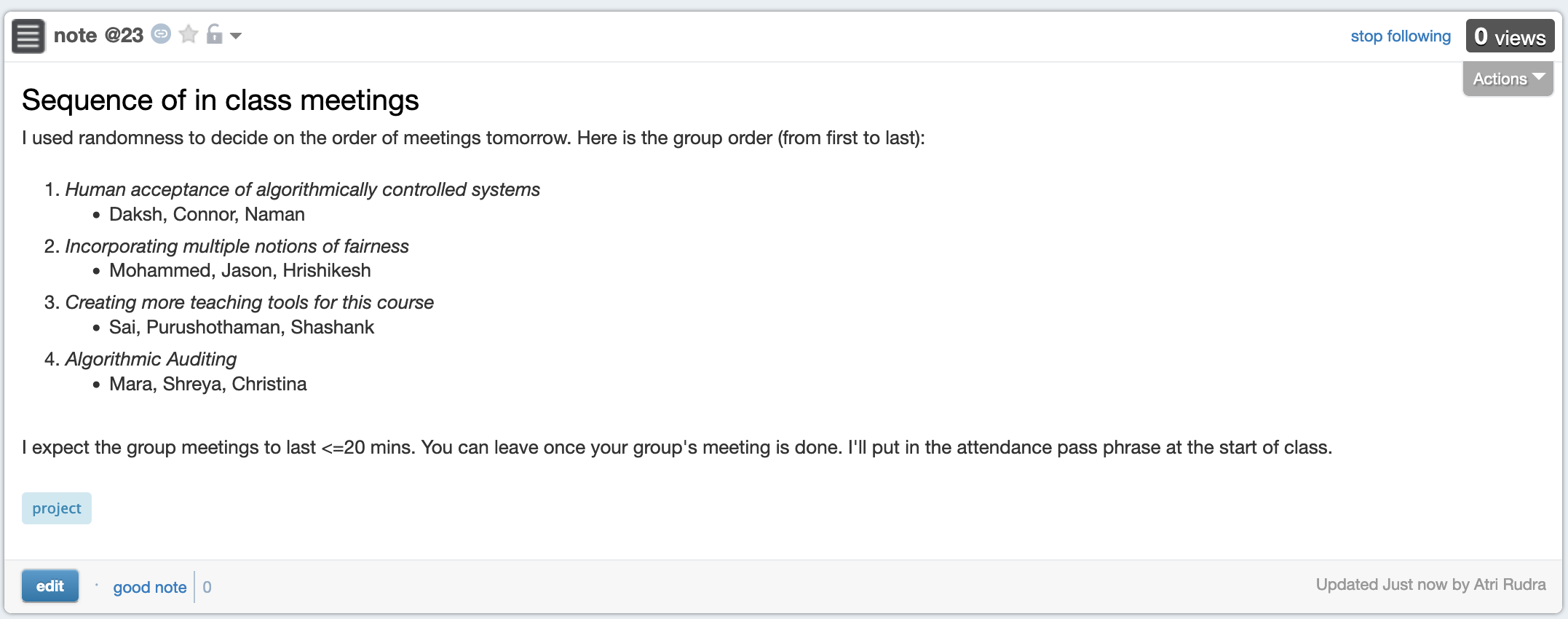